Common wiring.
J4 from bcir to baysens 13 &14 Need to be twisted shielded wiring
Setup procedures for the baysens924
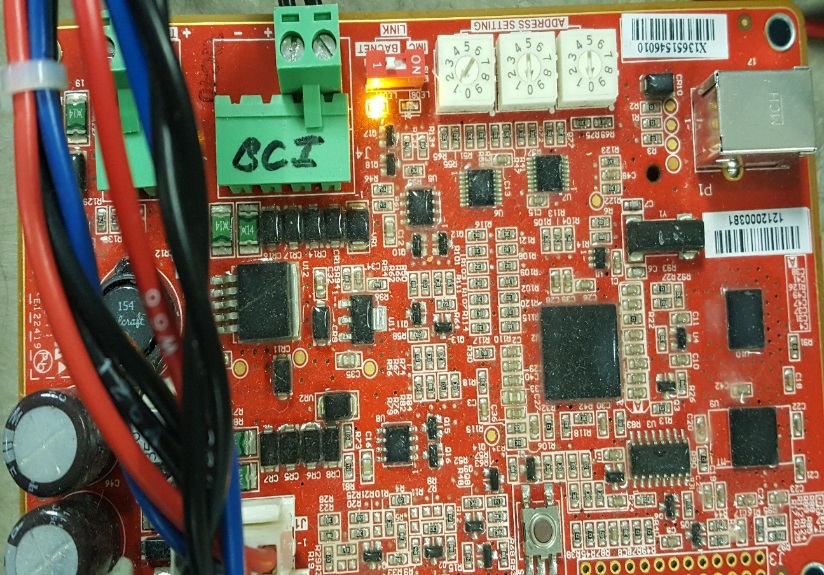 Start by setting address on the BCIR card located in the units control cabinet.
See where the first dial has been set to 1. others to zero.
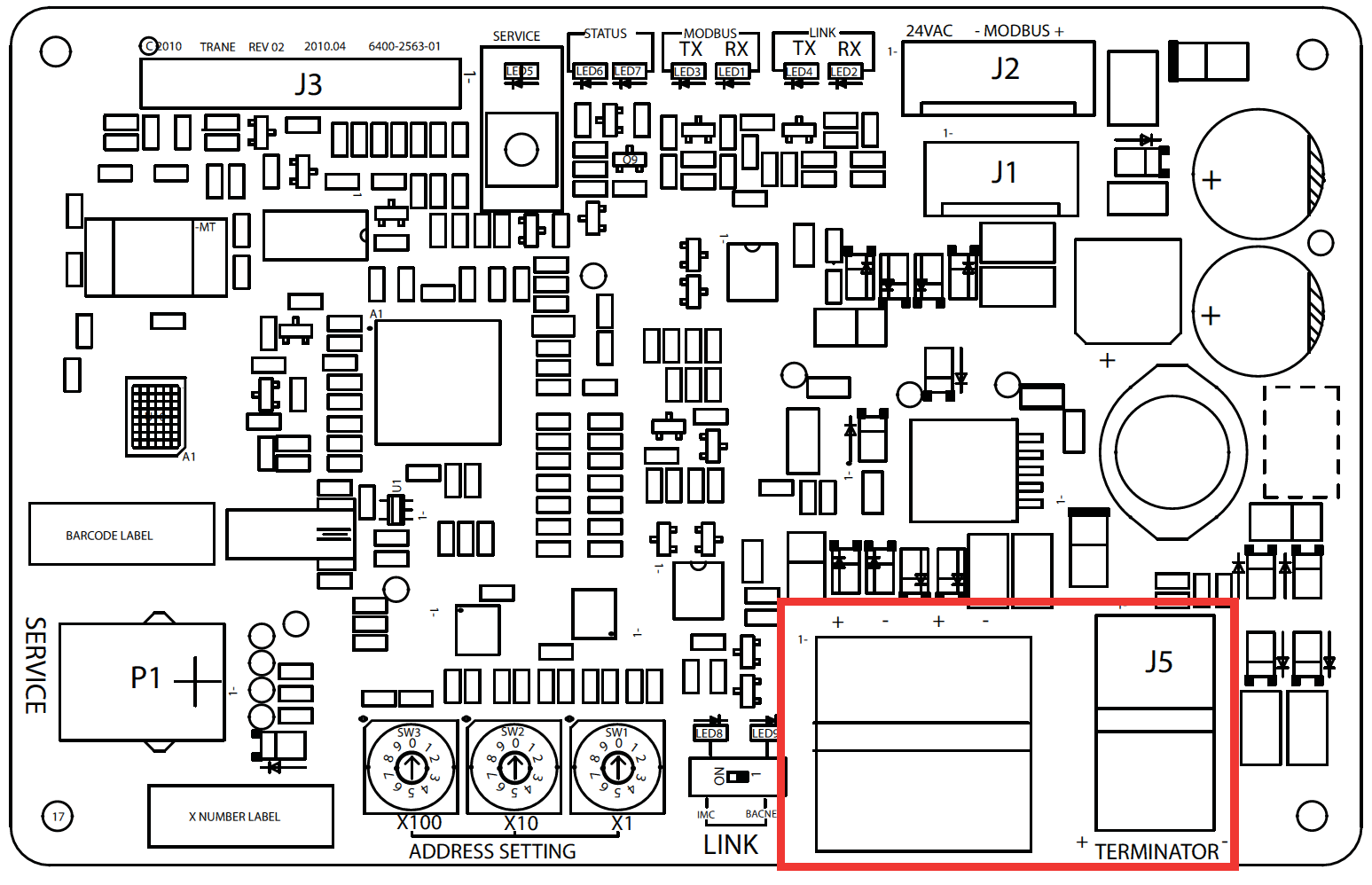 [Speaker Notes: Welcome remarks TBD.]
Setting the Address on the Baysens924
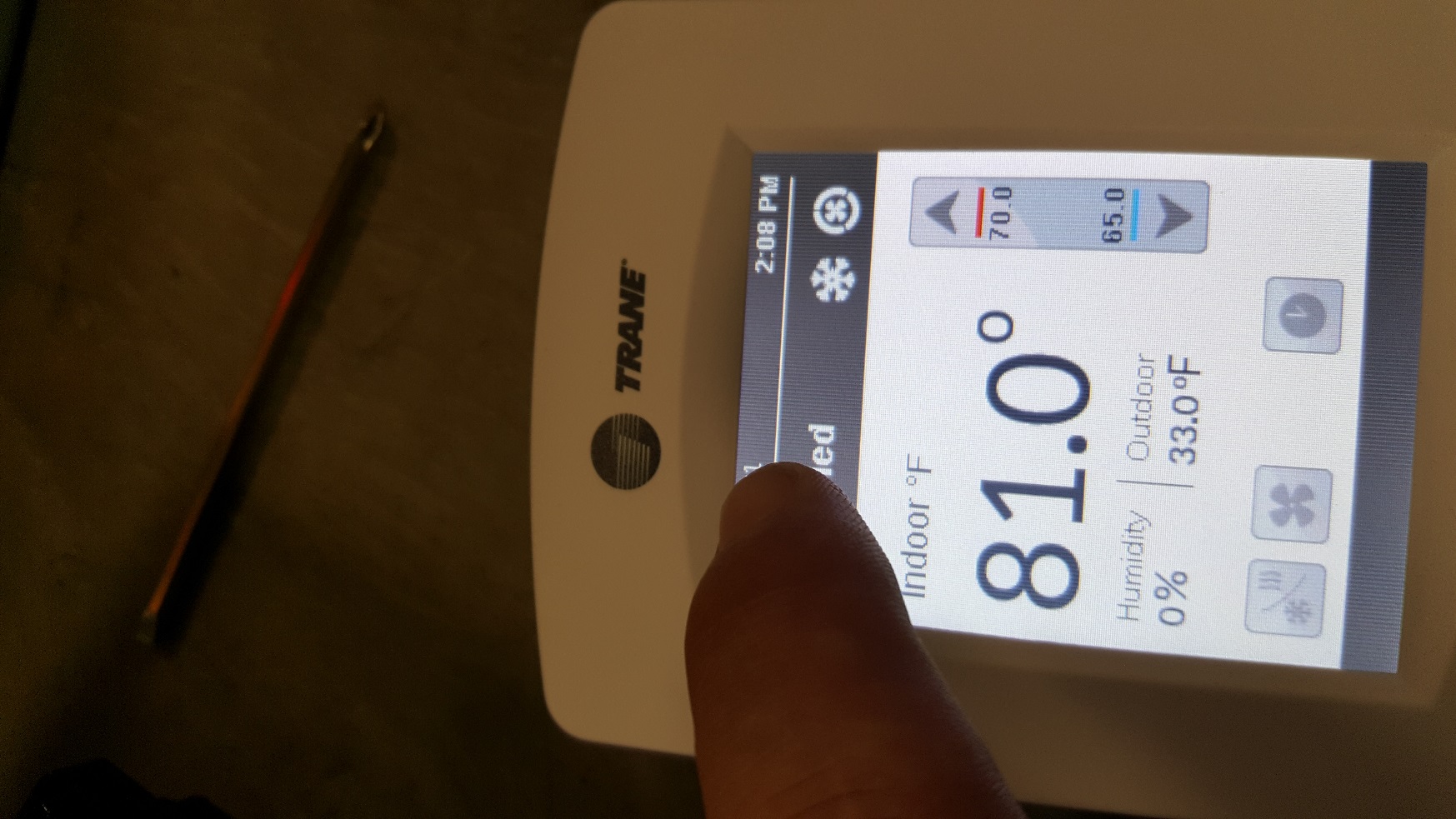 Go into configuration screen by pressing and holding the top center of the main display.
.
[Speaker Notes: Welcome remarks TBD.]
Pass word is 4017
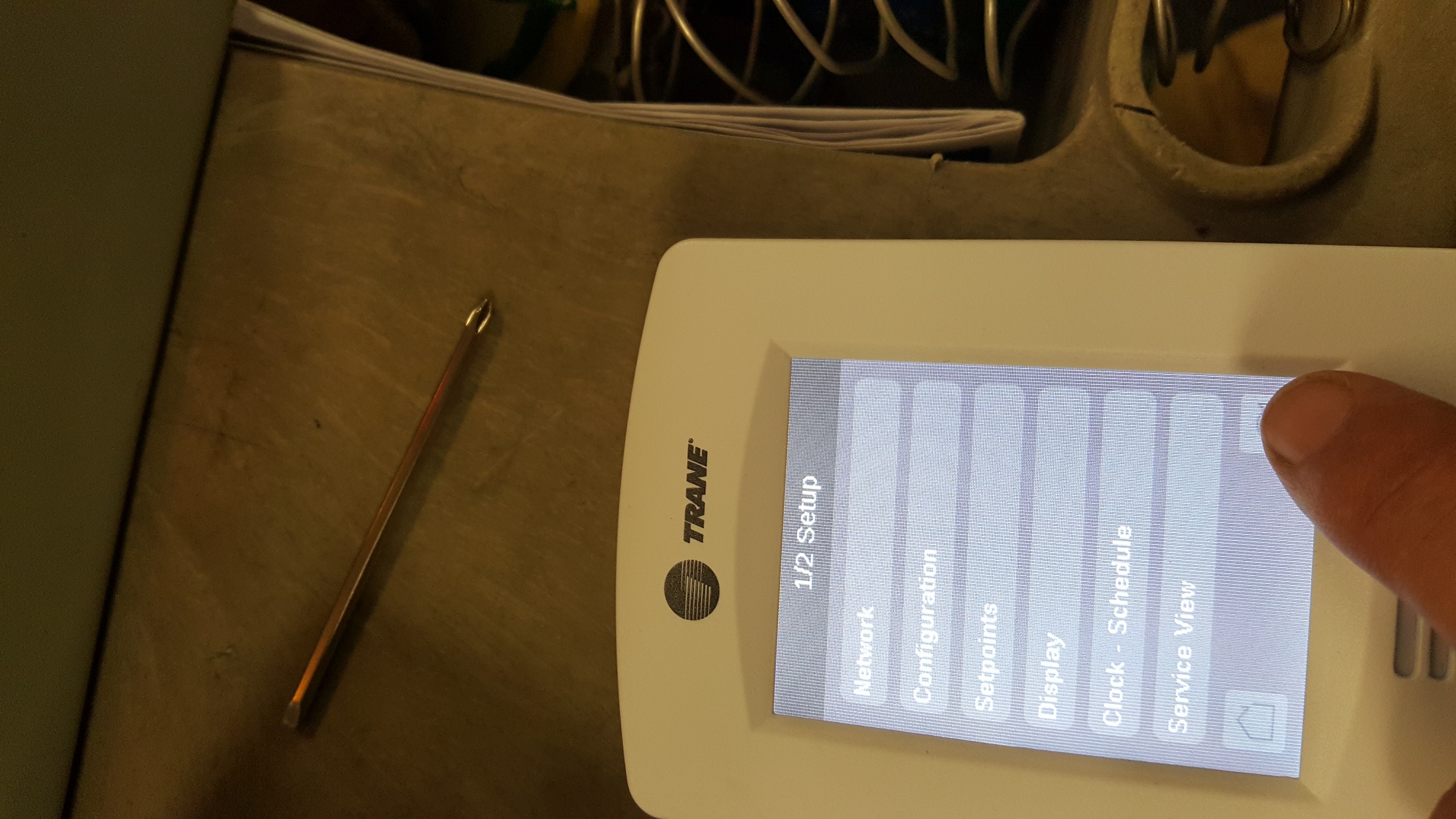 Next screen will show you setup.  Press Network to access  options setup
.
[Speaker Notes: Welcome remarks TBD.]
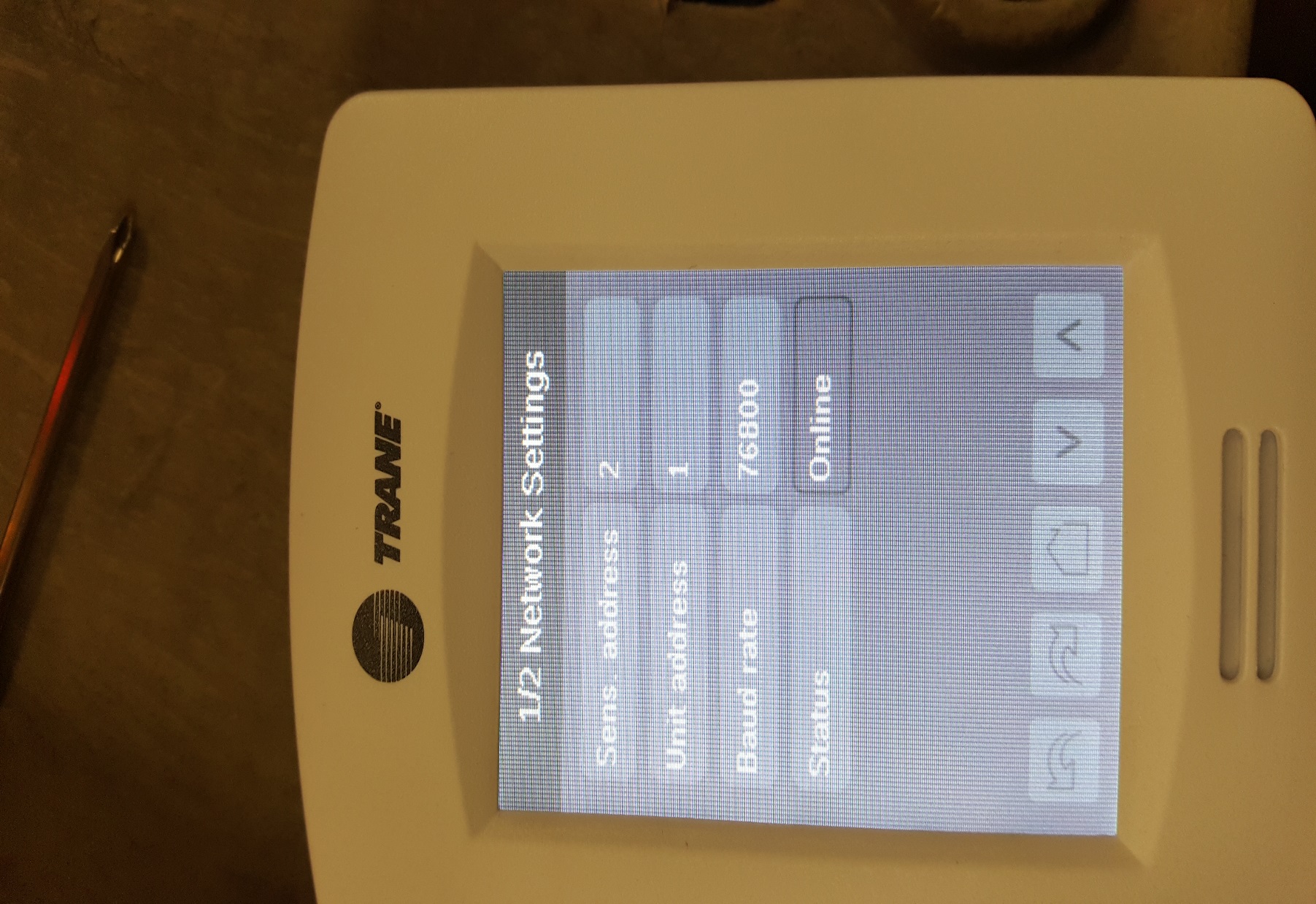 Set Unit address to the same number that is addressed at the units BCIR. 




Sens. Address can’t be the same as the unit address.
[Speaker Notes: Welcome remarks TBD.]
How to check and make sure sensor is communicating.
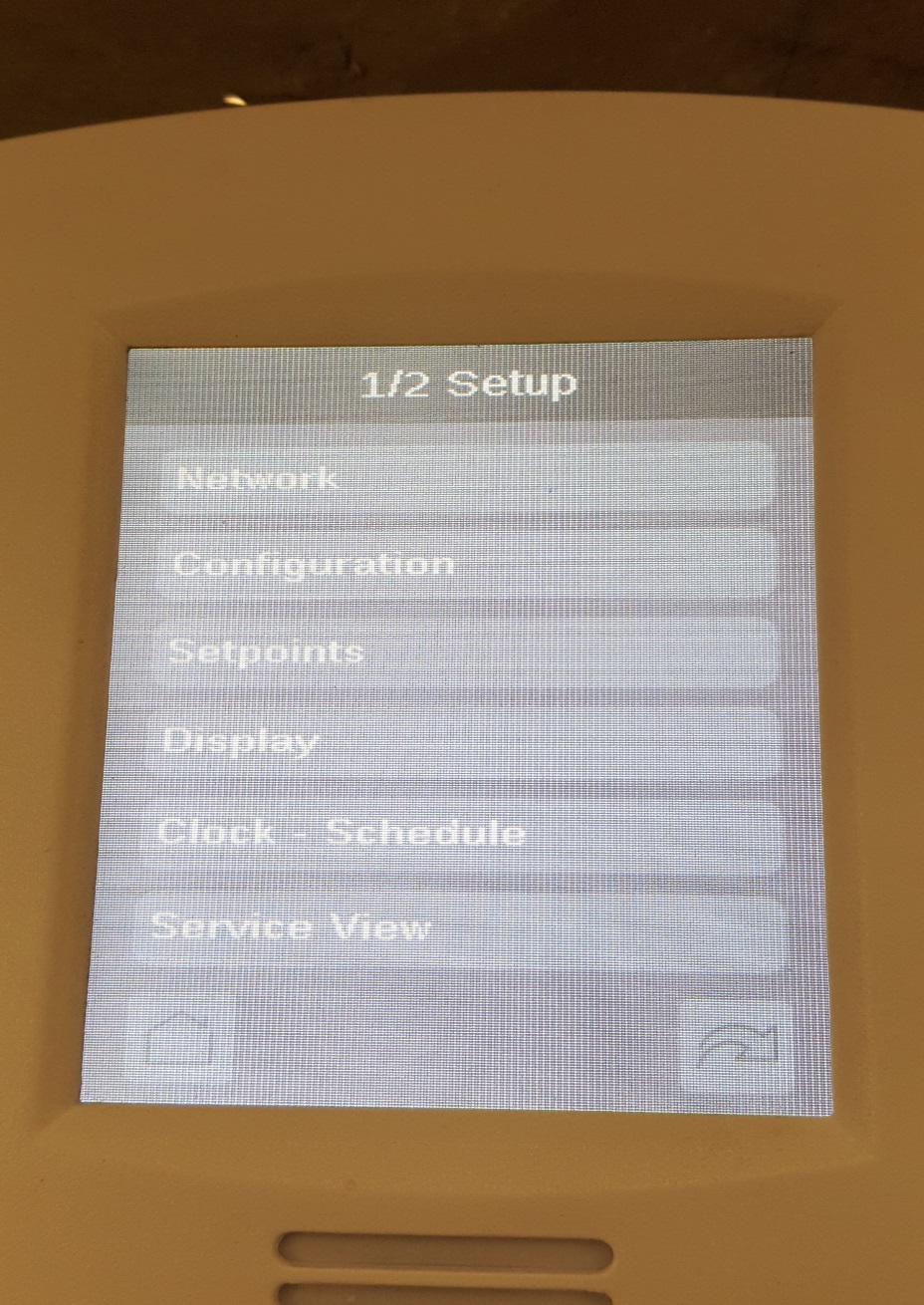 Go into service view tab on the configuration screen.
[Speaker Notes: Welcome remarks TBD.]
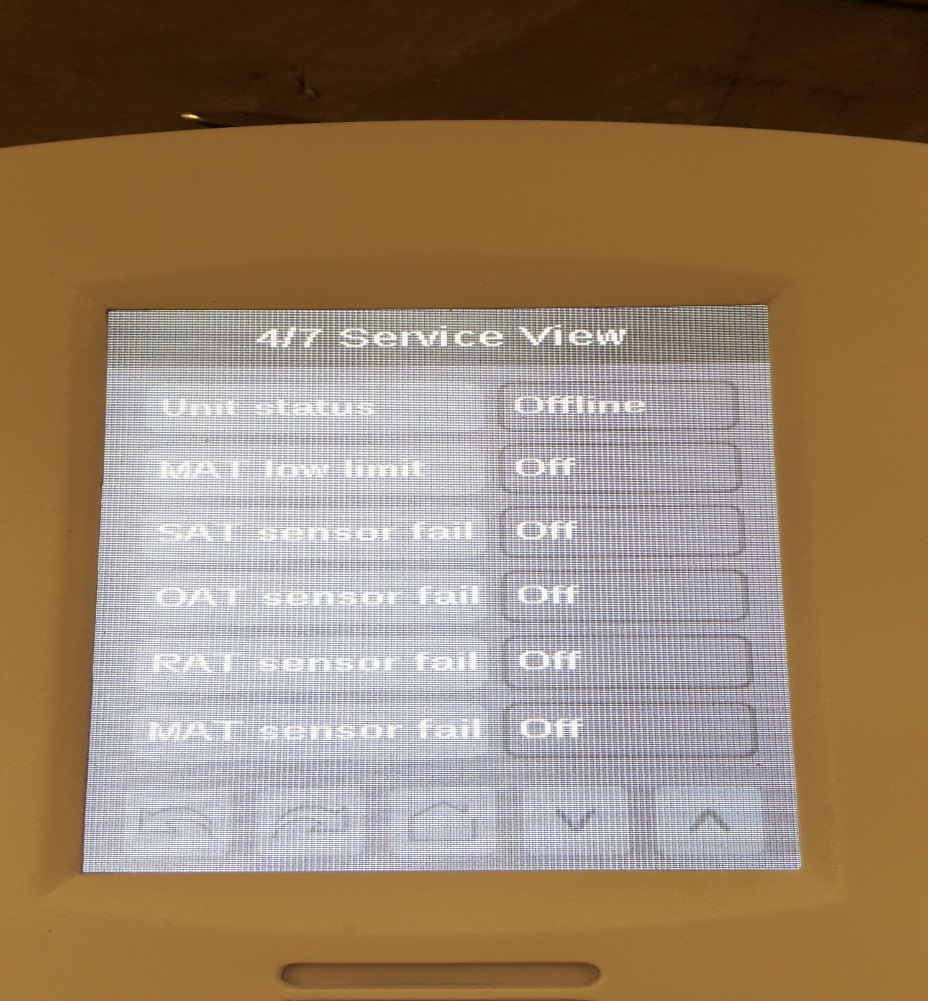 Not communicating
Scroll screens until you get to 4/7.
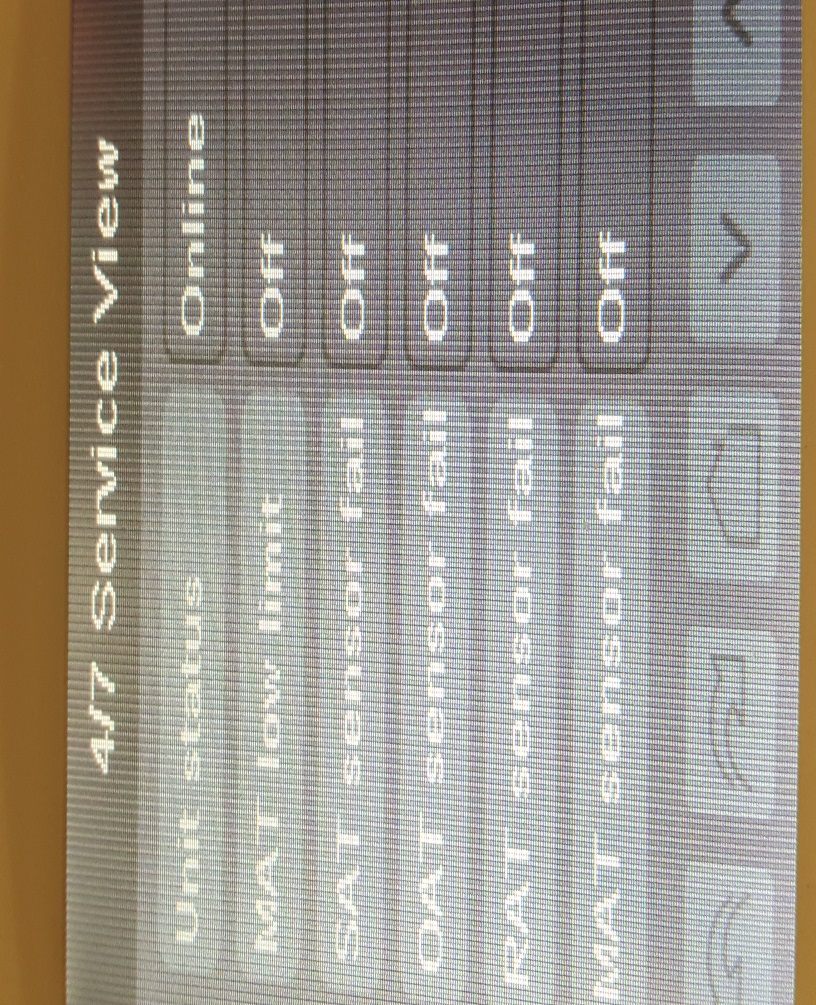 Online
[Speaker Notes: Welcome remarks TBD.]